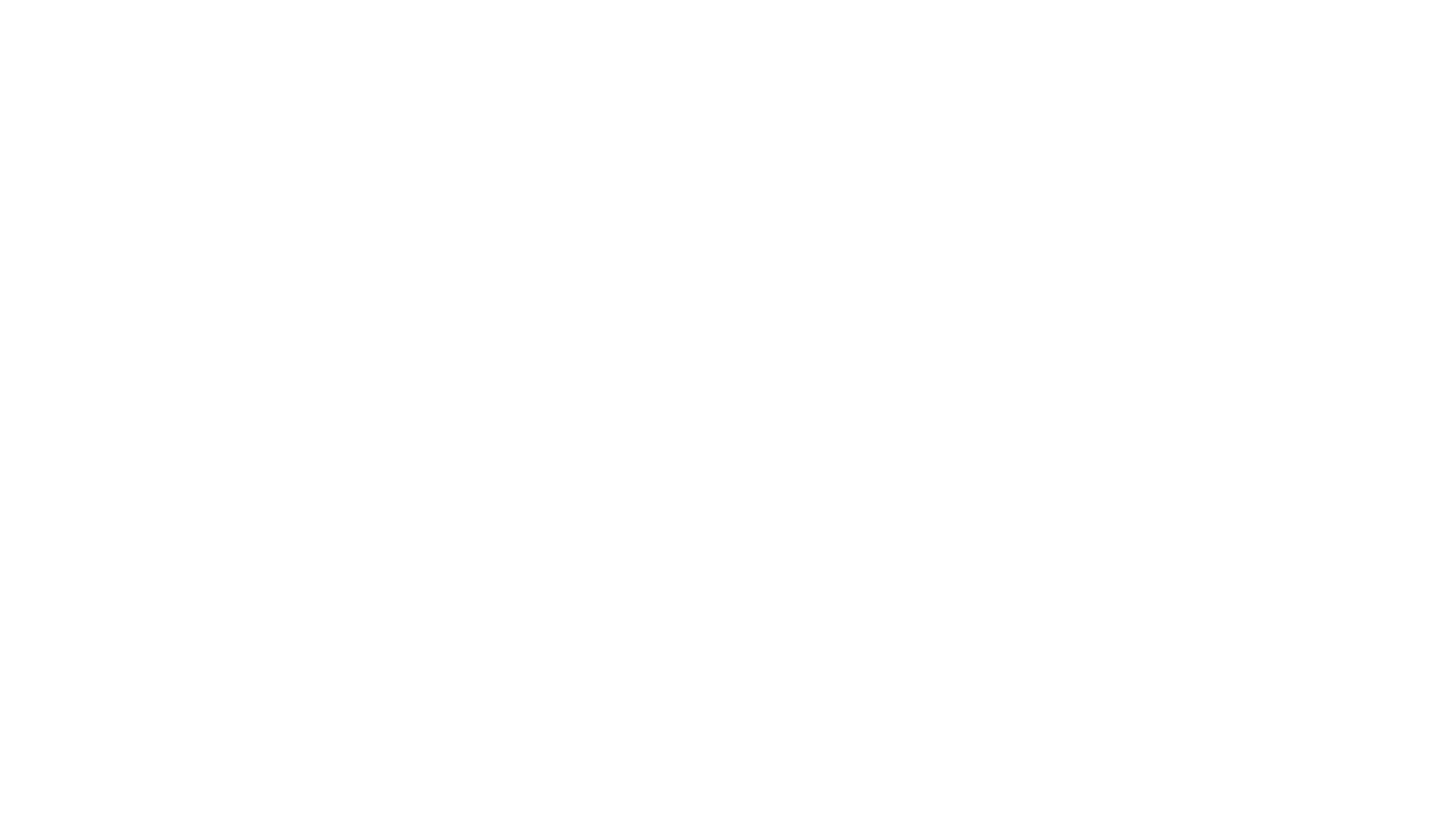 “Still Here”
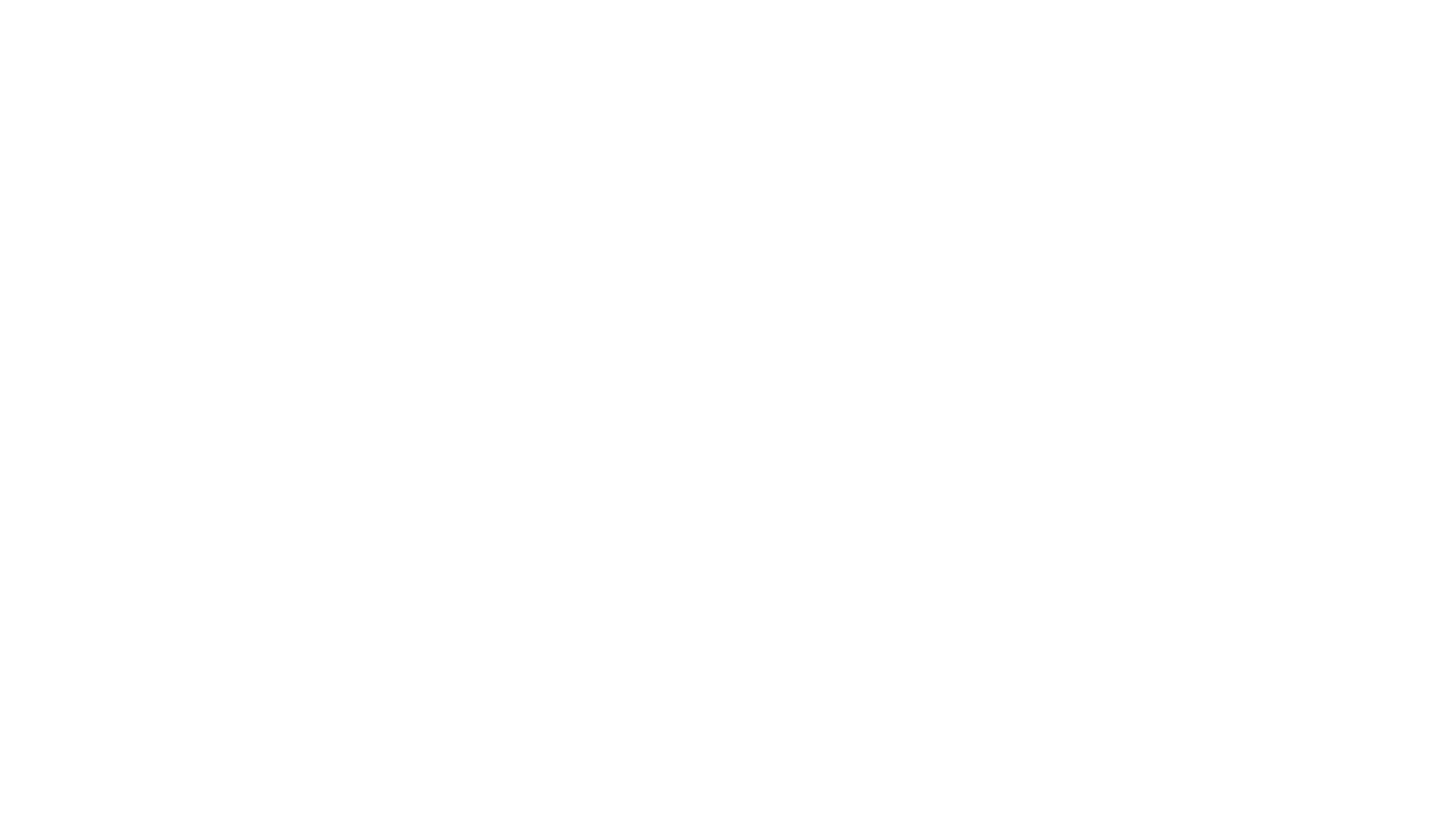 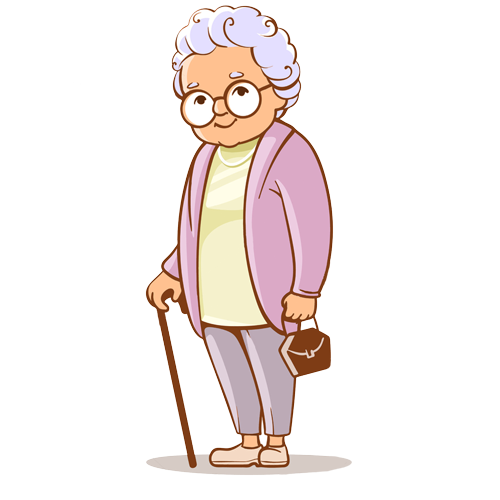 Grandmother
The character in my archive proposal is my grandmother who passed away when I was little.
The objects
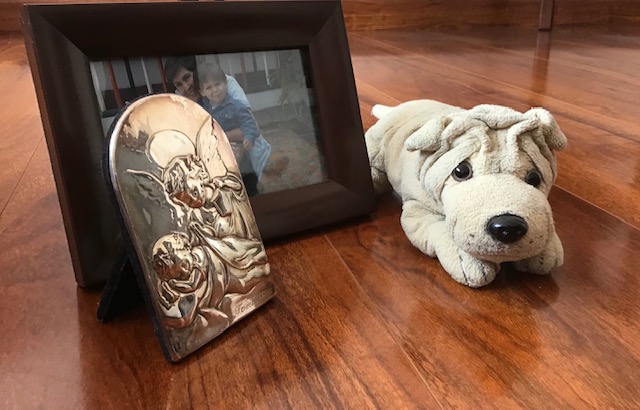 I´m going to work with 3 tangible elements which are directly related to my grandmother and the relationship we had.
At first and main, a stuffed dog which belonged to her and was given to me.
Secondly, I have photos and an angel of guard portray that she gave me.
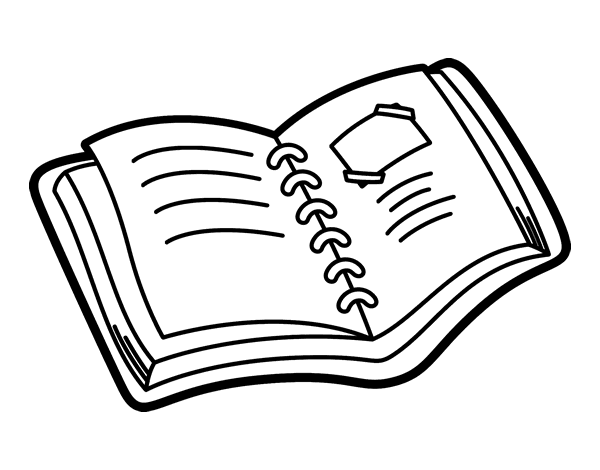 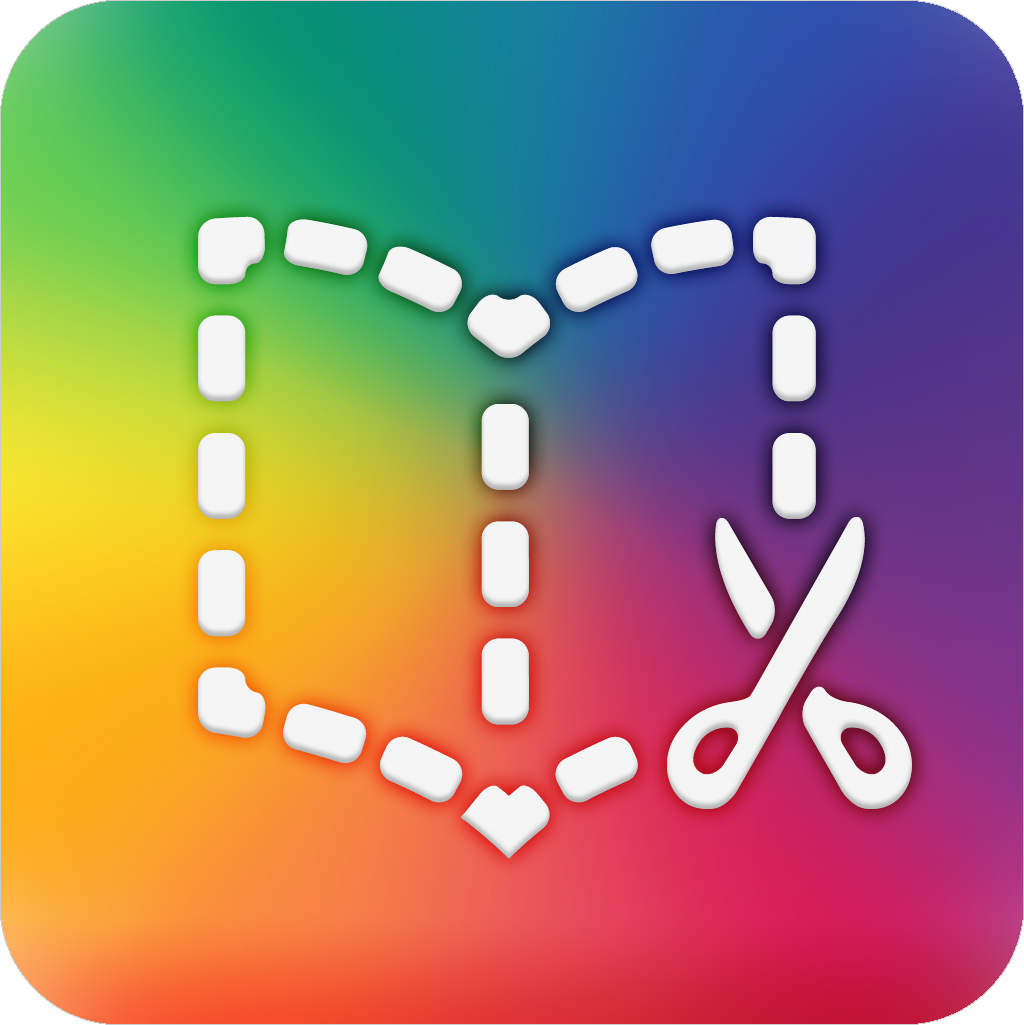 Proposal platform
It’s sort of a digital sketchbook 
The idea is to make a family album like book in which the presence of my grandmother is shown through the stuffed dog.
The album will be done in a digital platform, “Book Creator”
Concept to manage
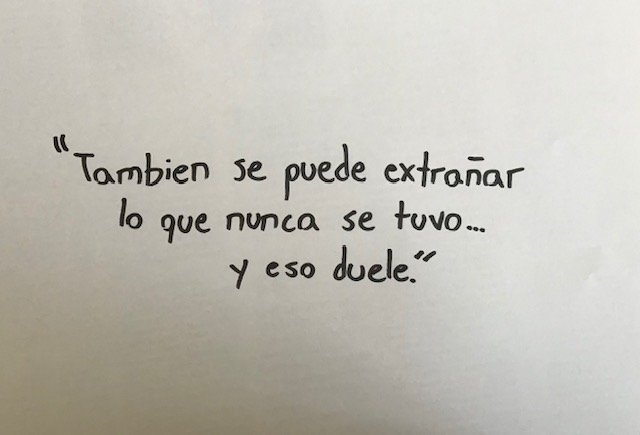 The concept I intend to work on is what it could have been, the idea of reflecting on the impact of presence of a close person and struggling to figure out what they could have said or feel.
It is strongly linked to absence.
How?
The album will have to undelimited periods, one of contextualization and the other one of afterwards.
In the contextualization I will include photos of us along with sentences from the “I Remember” experimentation as well as other personal elements that evoke her figure on me.
For the afterwards I will include images of important moments of life in company of the presence of the stuffed animal who will say phrases I believe she would have said.
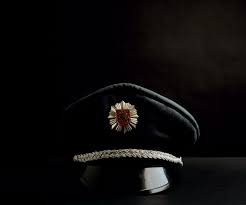 References
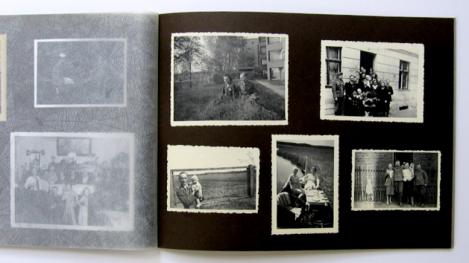 Indre Serpytyte
Chrsitian Boltanski (“Family albums”)
Sophie Calle (“Los Ciegos” texts)
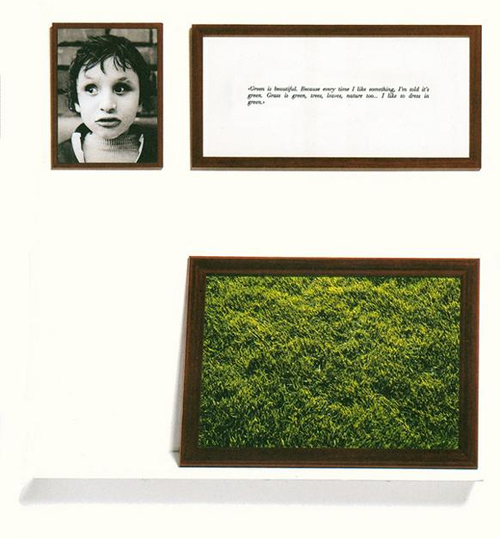